Recreating experiences:
participatory qualitative research to develop student learning and experience
Nicole Brown
@ncjbrown
www.nicole-brown.co.uk
Background
teaching, scholarship and research-based education within HE
student voice and the student as consumer
narrative and creative research methods
power and authority of researcher
Context
STEP Programme
students' reflections
human life and language connected with metaphors (Lakoff and Johnson, 1980)
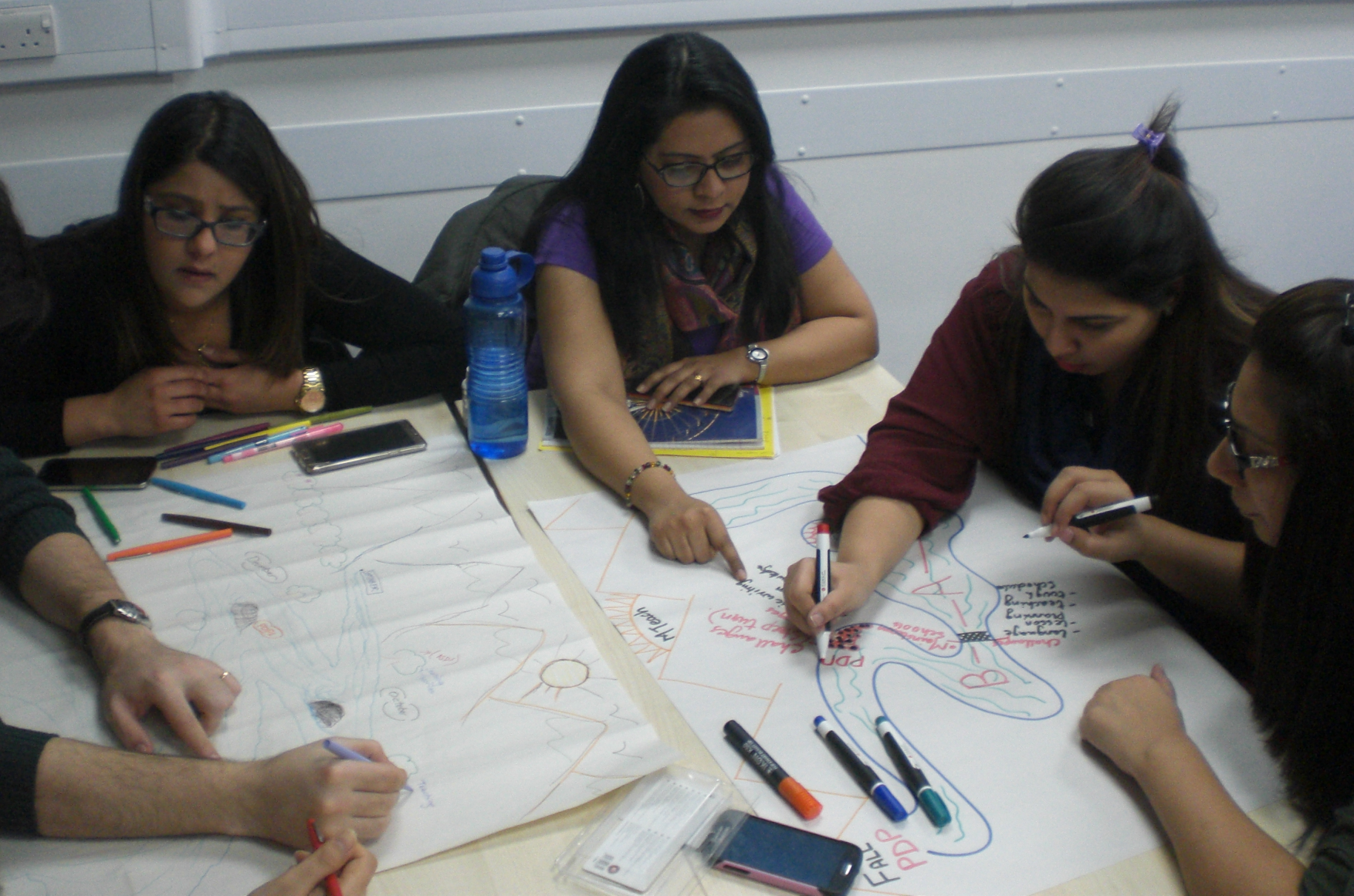 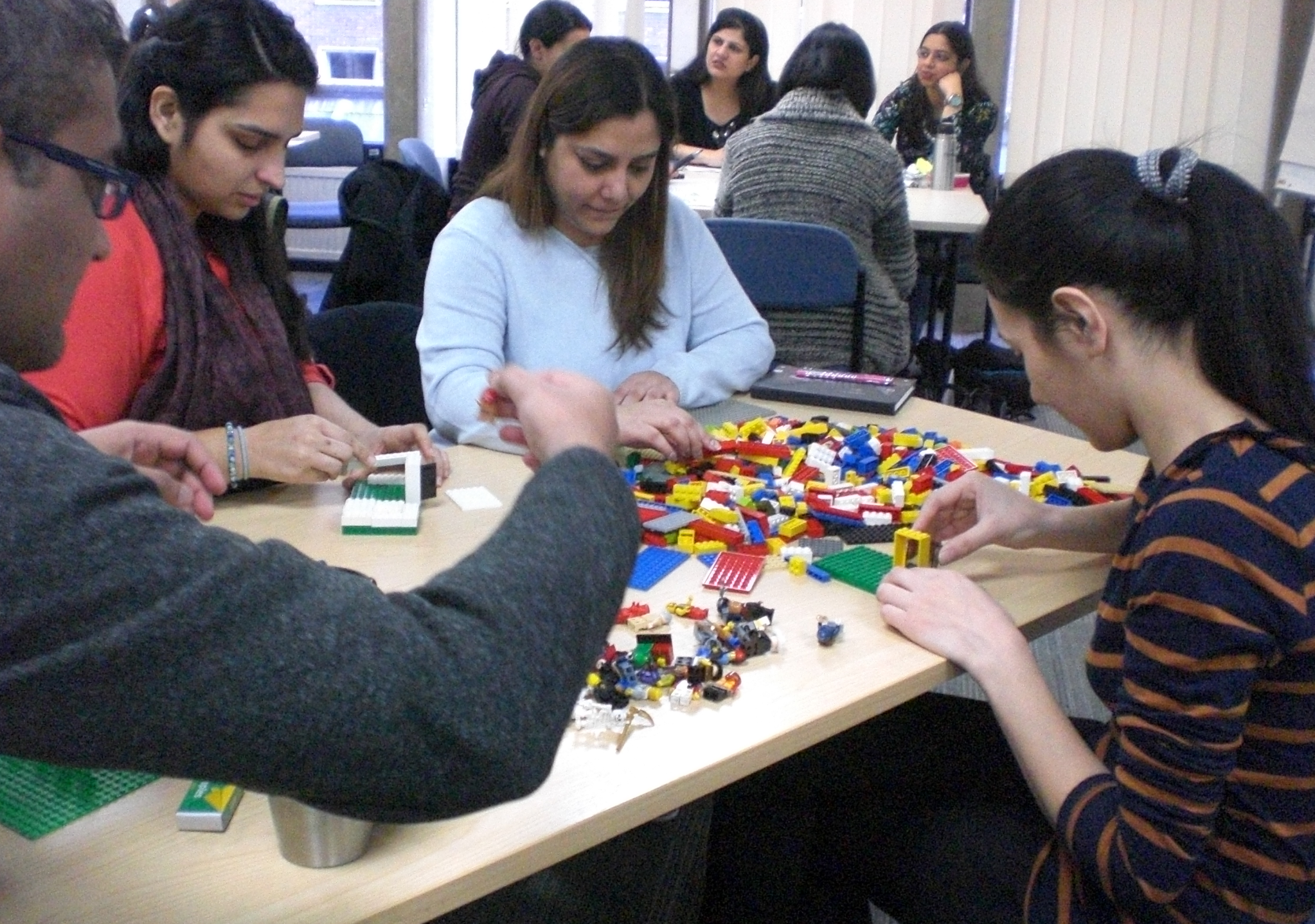 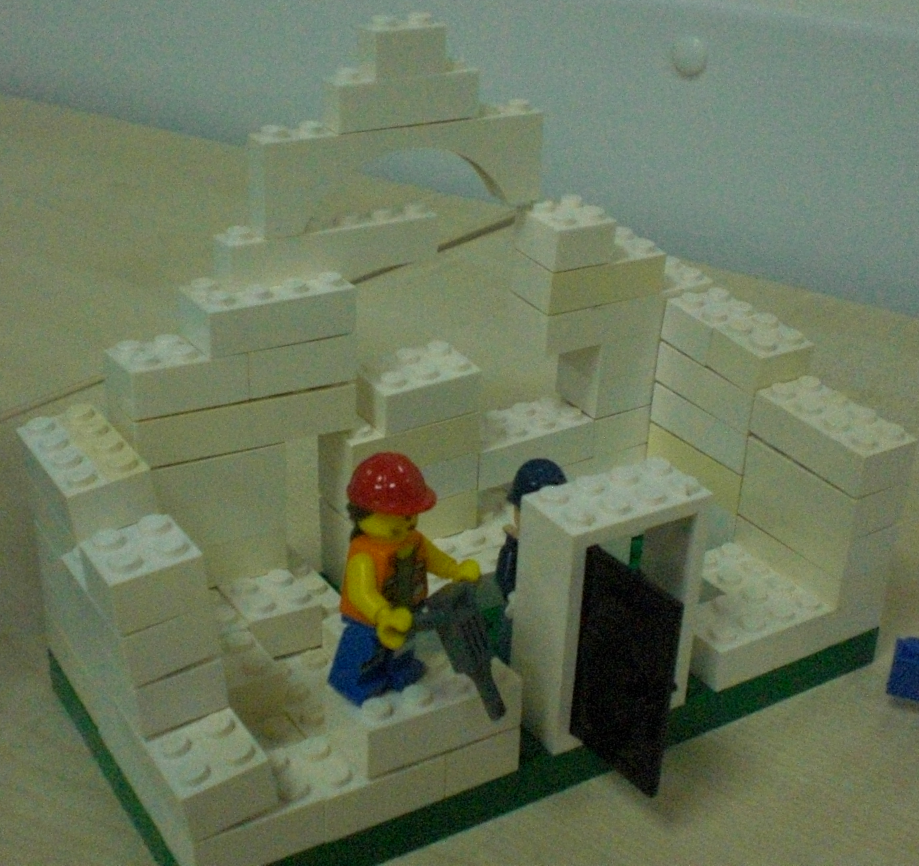 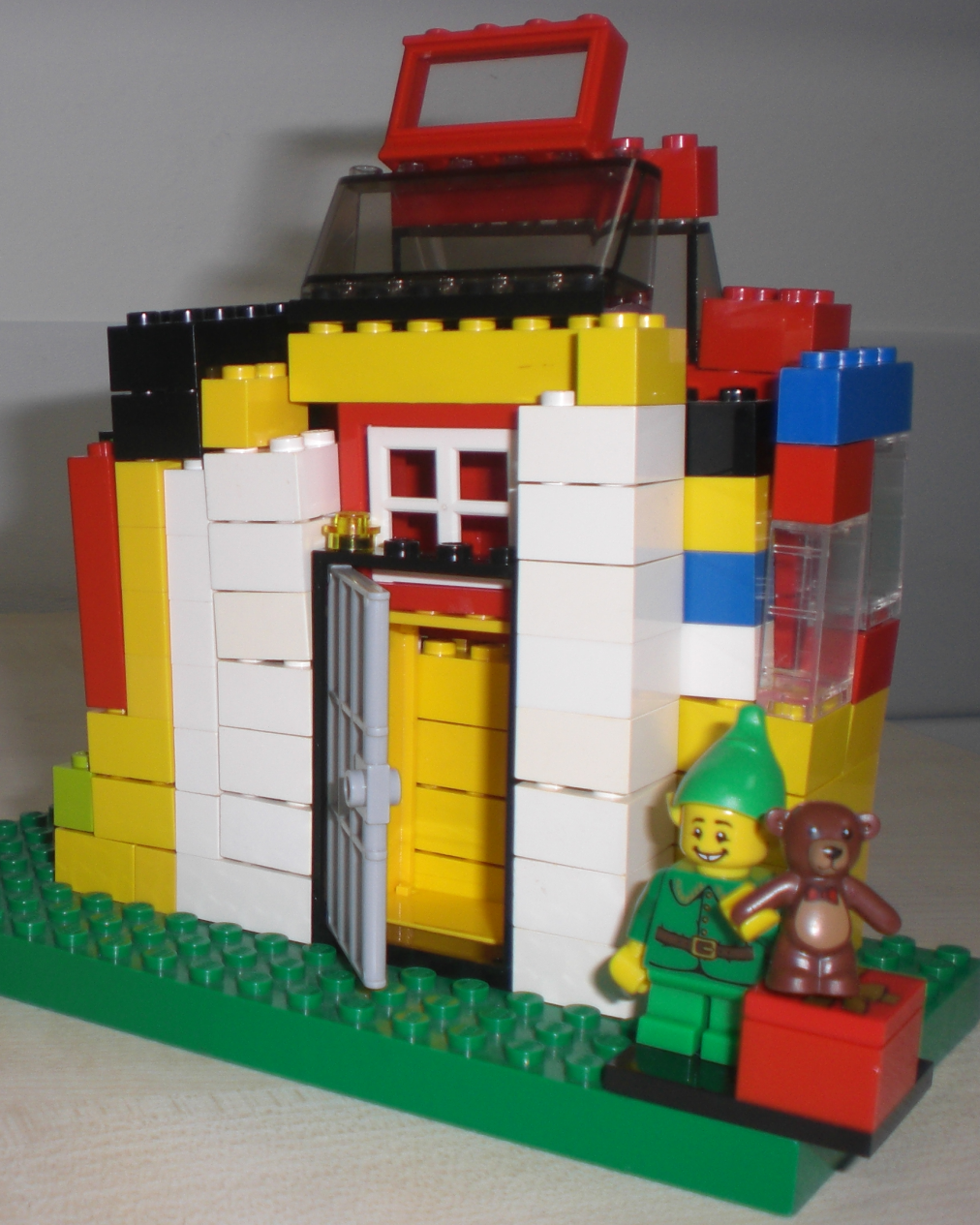 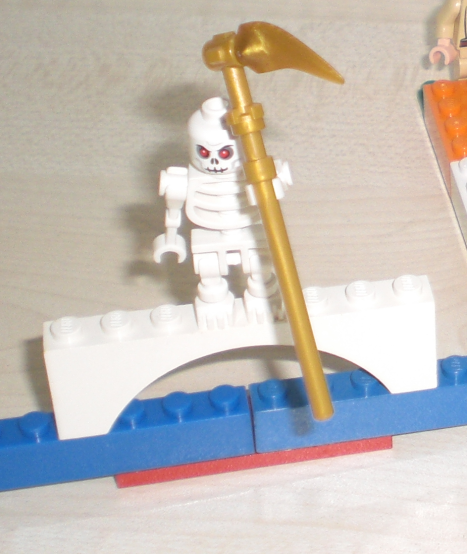 Aims
to use students' reflections
to use artefacts and metaphors
to have students as true partners rather than participants or objects
to allow student to take active role in meaning-making process
Process
expression and recreation of experiences

"co-researchers" and their peers

data collection and analysis
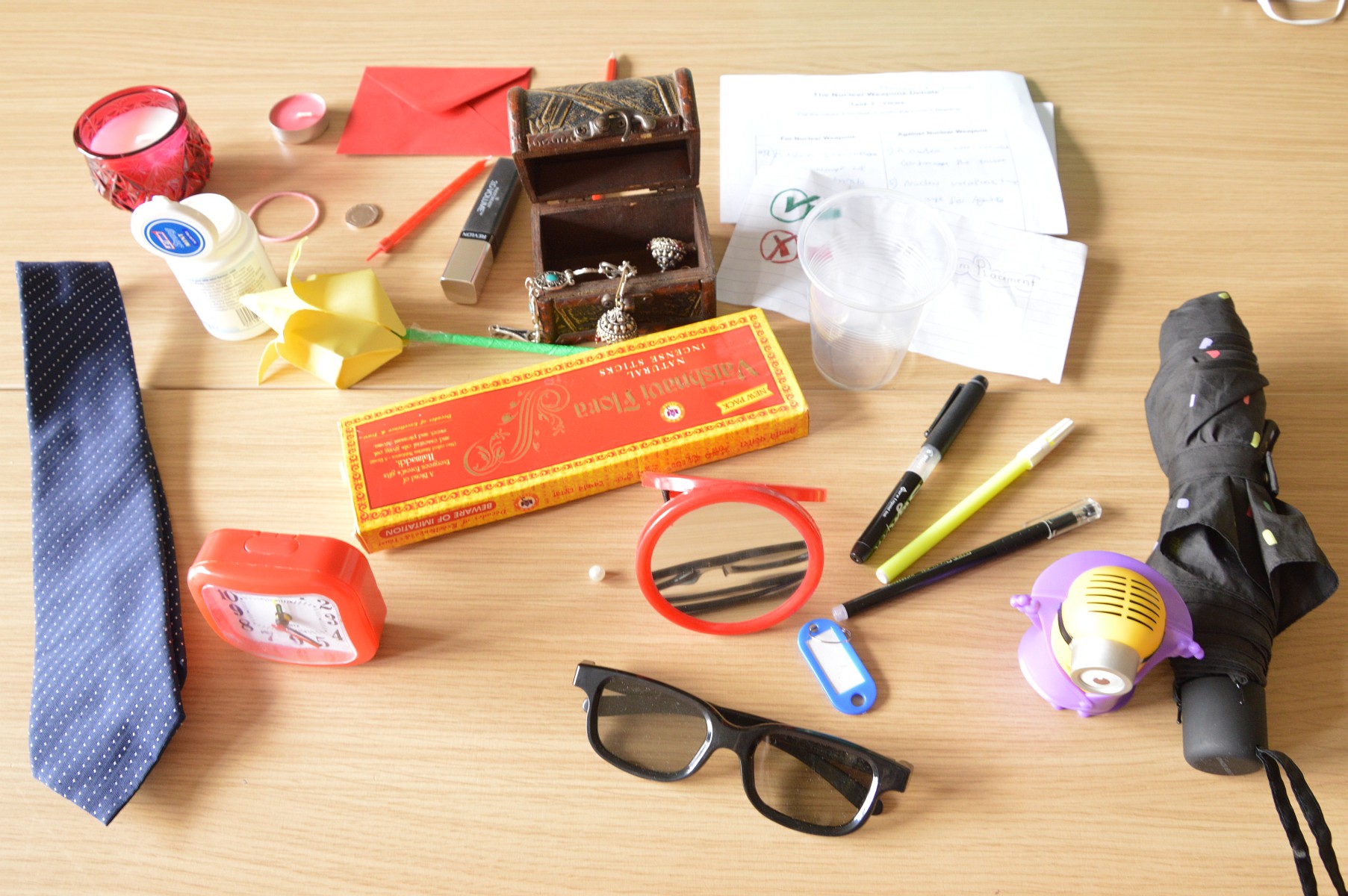 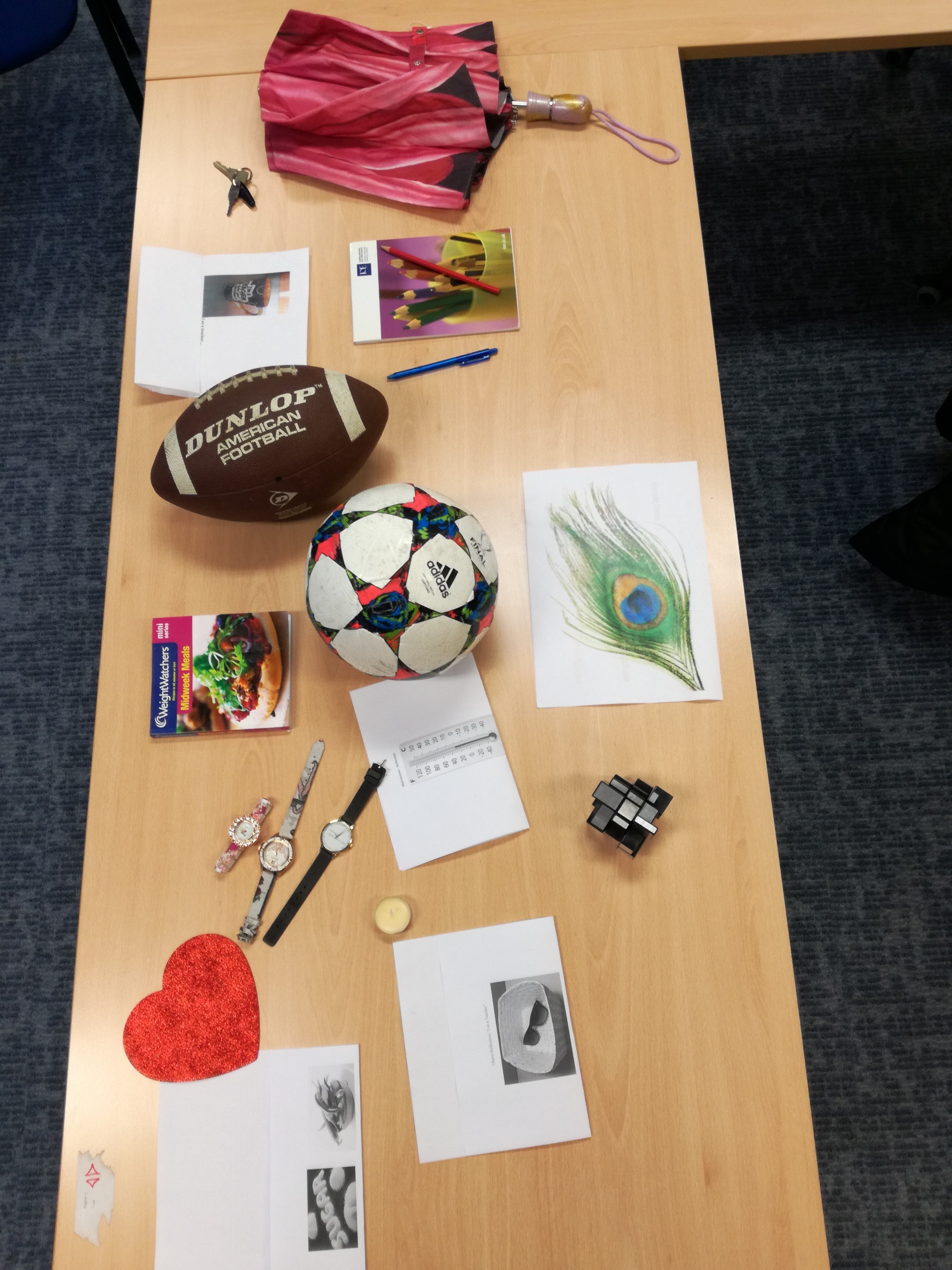 Outcomes
development of research literacy

practice of research skills

findings used for future cohorts' benefits
Benefits of metaphors and artefacts
expressing what may otherwise be difficult to express
deeper reflections through reduction and elaboration – finding the essence
breaking down insider-outsider role of researcher
Pitfalls of metaphors and artefacts
unusual means – lack of understanding
time constraint of meaning making
not everything can be expressed with metaphors
focus on aesthetics
Advantages of staff-student research
ownership and responsibility
developing self-regulated learning and independence
improved understanding of community of practice and learning
improved teaching and learning
Challenges of staff-student research
time constraints

differences in knowledge base

trust, commitment and dedication

change takes time
Recreating experiences:
participatory qualitative research to develop student learning and experience
Nicole Brown
@ncjbrown
www.nicole-brown.co.uk